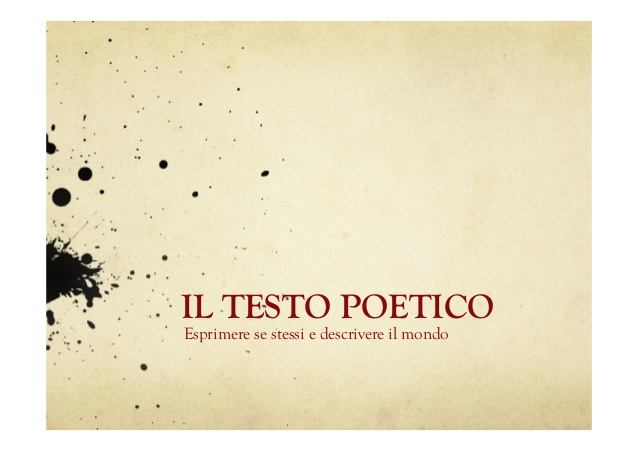 LA POESIA
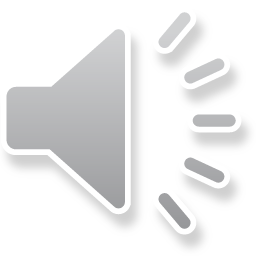 La poesia è una forma d’arte con la quale il poeta esprime sentimenti, emozioni, descrive fatti, immagini.
Nella poesia sono presenti 2 elementi: il verso e la strofa.
Il verso è ciascuna delle righe che formano il testo poetico.
La strofa è un insieme di versi. Le strofe sono separate tra loro da uno spazio.
Quando due versi finiscono con le stesse lettere a partire dall’ultimo accento si dice che fanno rima.
[Speaker Notes: LA POESIA]
LE RIME: BACIATA E ALTERNATA
Rima alternata: quando il primo verso fa rima col terzo, il secondo col quarto
 
   Ascoltate la novella
   che portiamo a tutto il  mondo    
    È di tutta la più bella
     È nata dal profondo
Rima baciata: un verso della composizione è in rima con quello immediatamente successivo
Io sono l’ape
Io sono l’ape piccolina
qualche volta birichina. 
Quando volo nel giardino
scappa, scappa bel bambino!.
Ma sono anche operosa
cerco la più bella rosa!.
So la cera fabbricare
e il miele si può mangiare
[Speaker Notes: LE RIME: BACIATA E ALTERNATA]
Rima incrociata: si realizza mettendo in rima il primo verso con il quarto e il secondo con il terzo
Le stelle
Sono sopra e sotto il mare le stelle
Quelle sopra sono da ammirare
Le altre si possono toccare
Ma sono tutte luminose e belle.
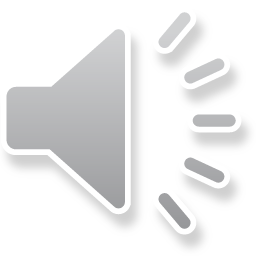 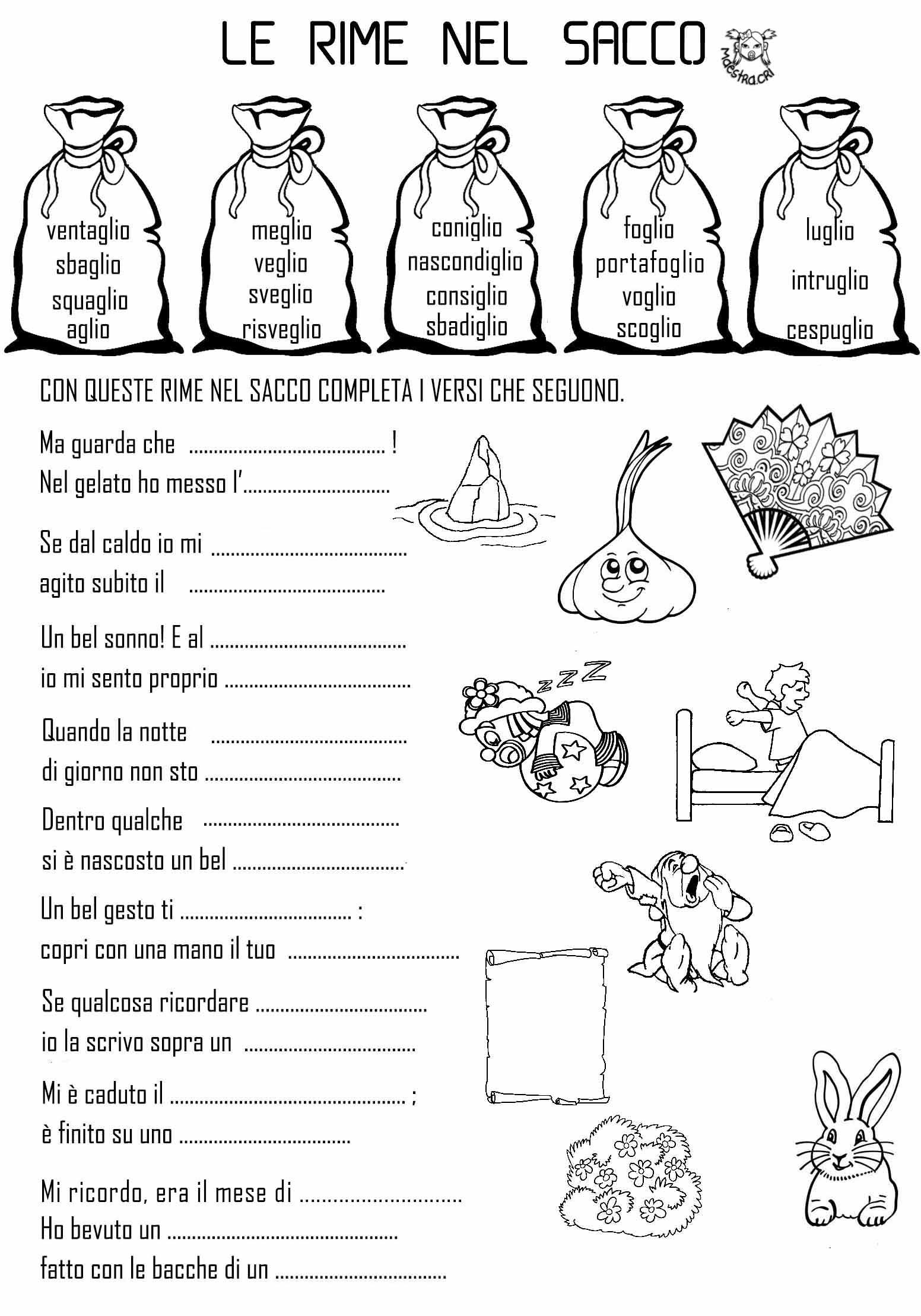 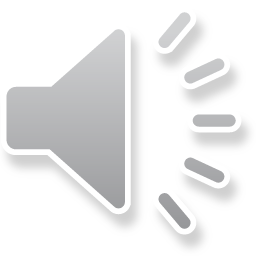 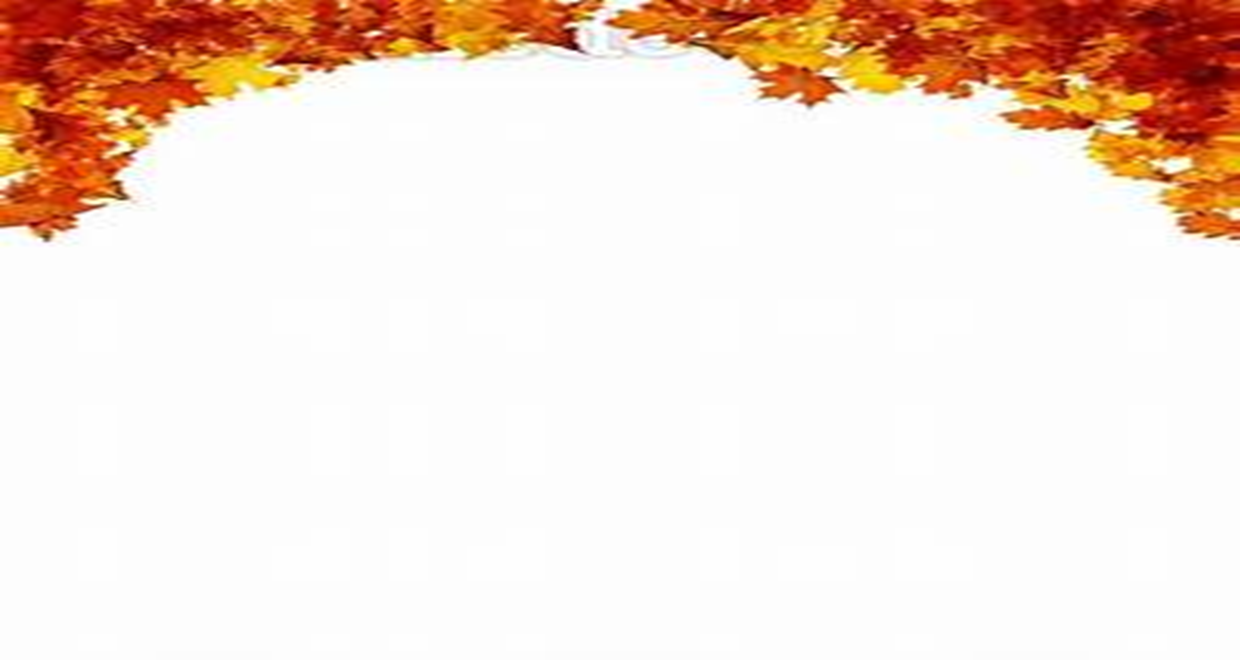 Listen this poetry «Autumn leaves». Copy it on your copybook. Then learn
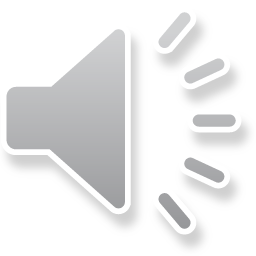 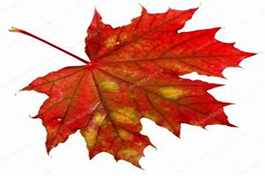 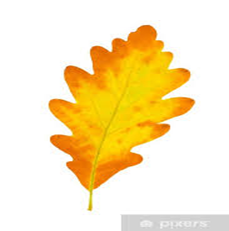 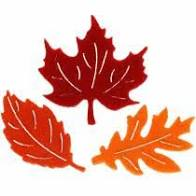 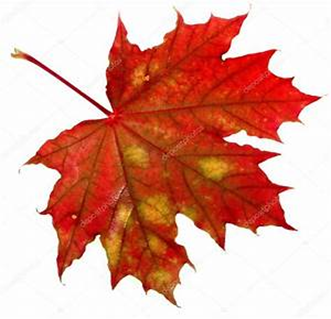 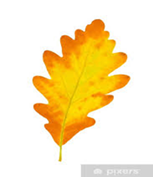 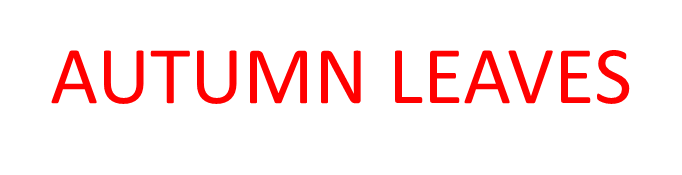 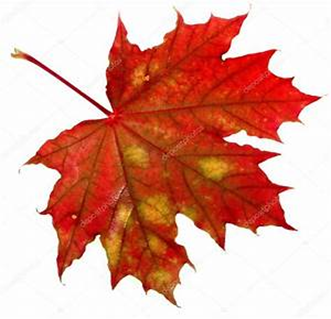 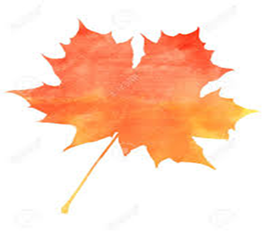 Autumn leaves are falling downfalling down falling downAutumn leaves are falling downred, yellow, orange and brown.
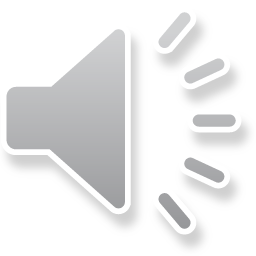 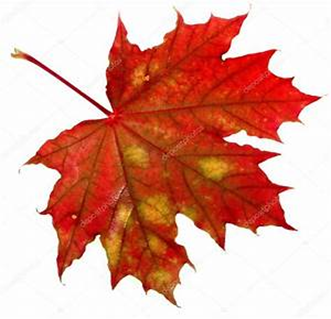 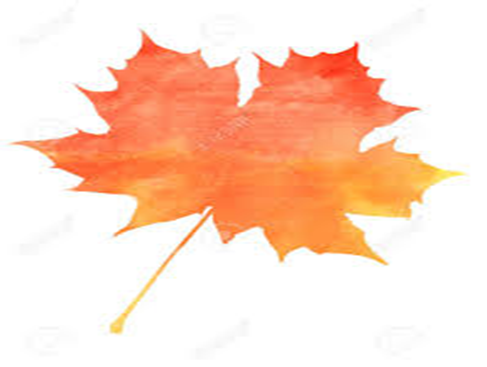 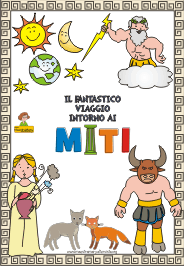 Vuoi conoscere  cosa sono i Miti ? Guarda questo video e lo scoprirai!
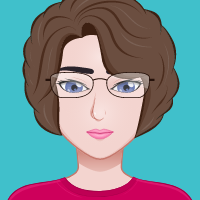 https://www.youtube.com/watch?v=v74fQQNjKCQ
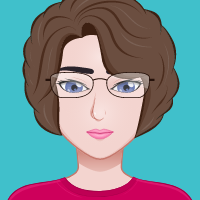 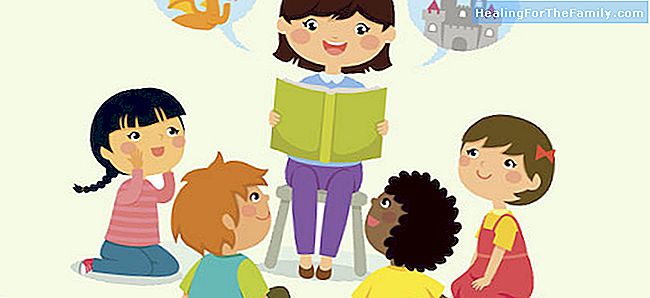 Adesso che hai scoperto cosa è il Mito, ascolta questi ragazzini, te ne racconteranno alcuni!
https://www.youtube.com/watch?v=ZP5ojpDYDmA
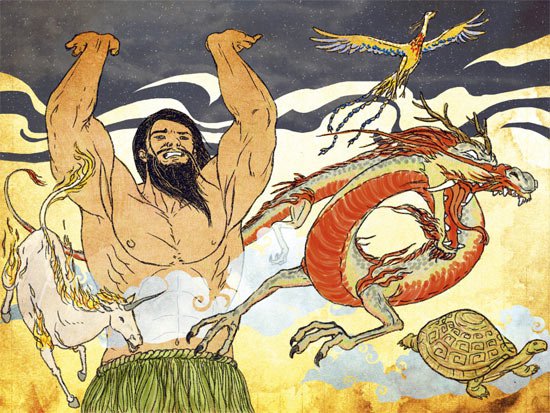 Illustra il mito di PANKU in quattro sequenze e completa pag. 103 del libro